ЛИТЕРАТУРА РУССКОЙ ЭМИГРАЦИИ
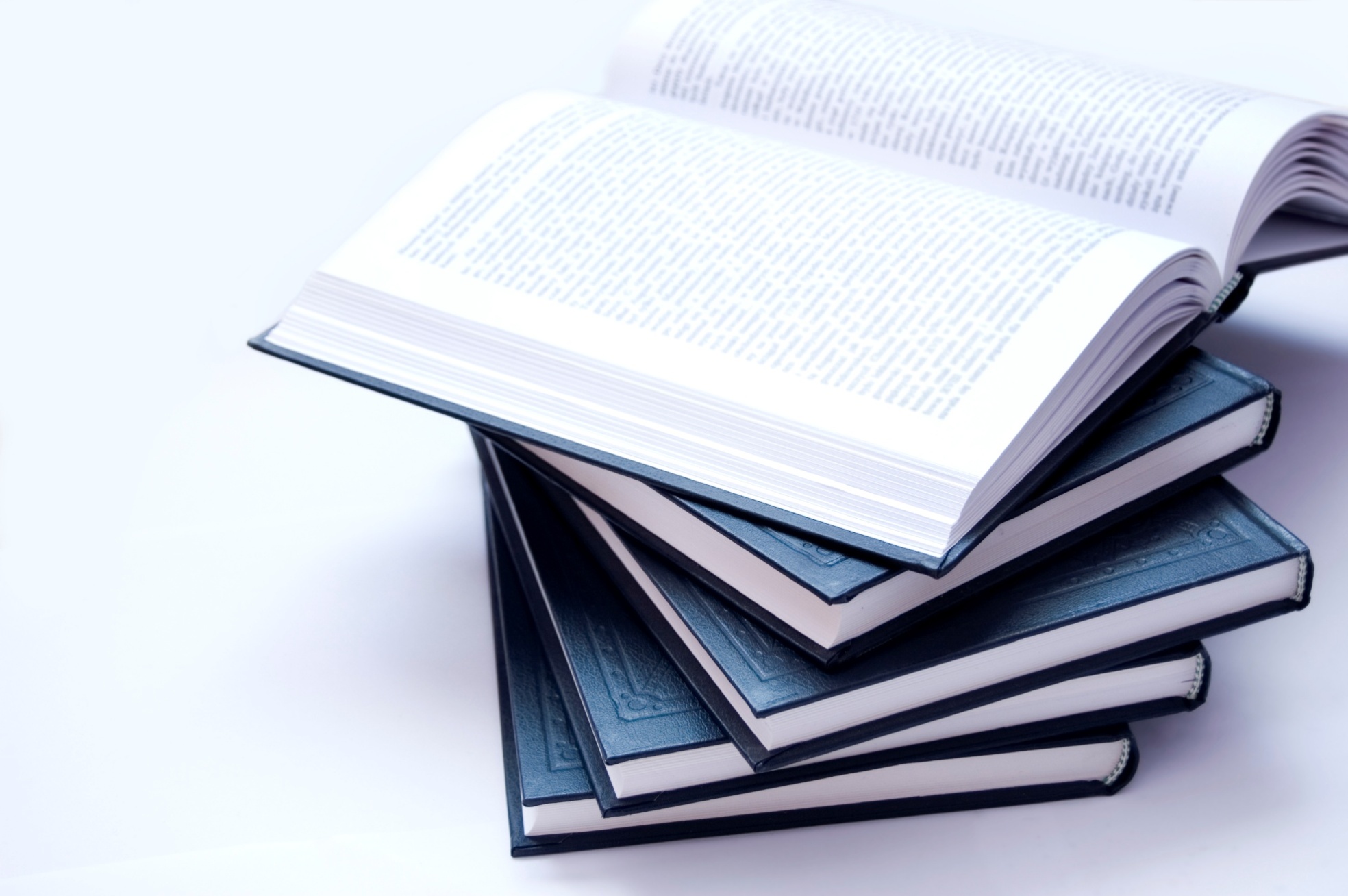 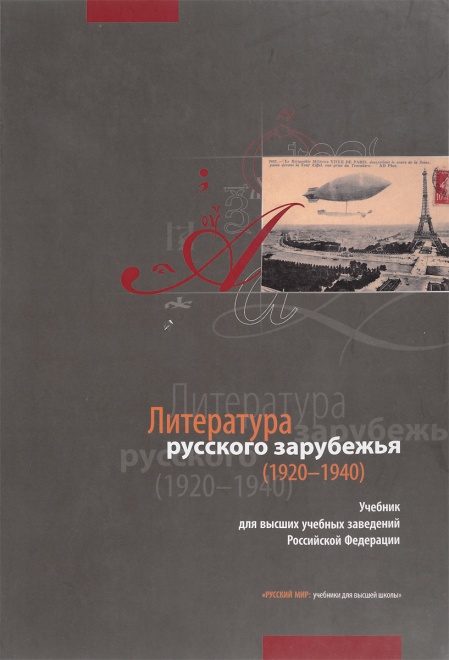 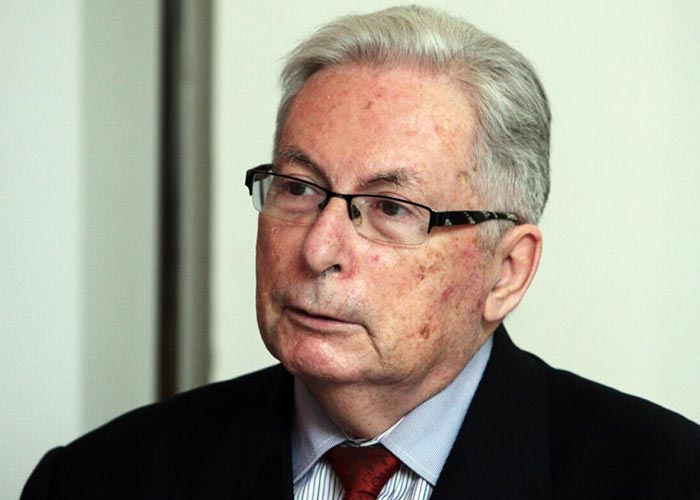 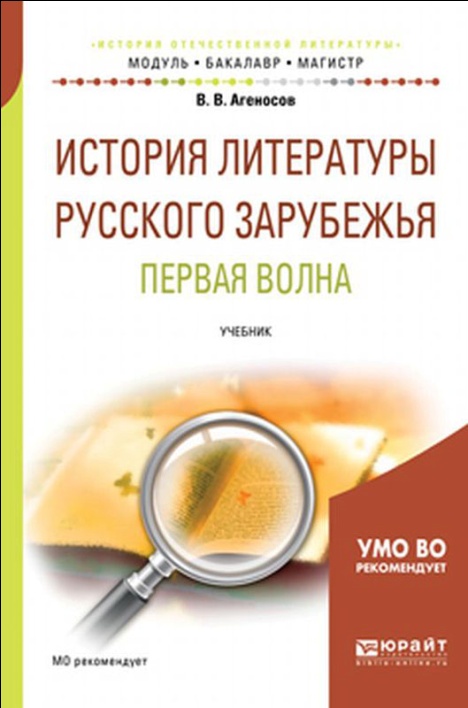 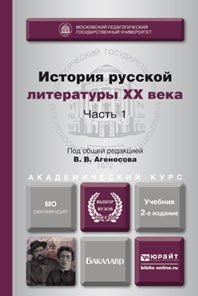 Владимир Вениаминович Агеносов/Годы жизни
19 апреля 1942 г. – 3 сентября 2023 г.
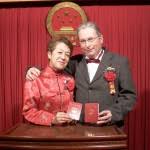 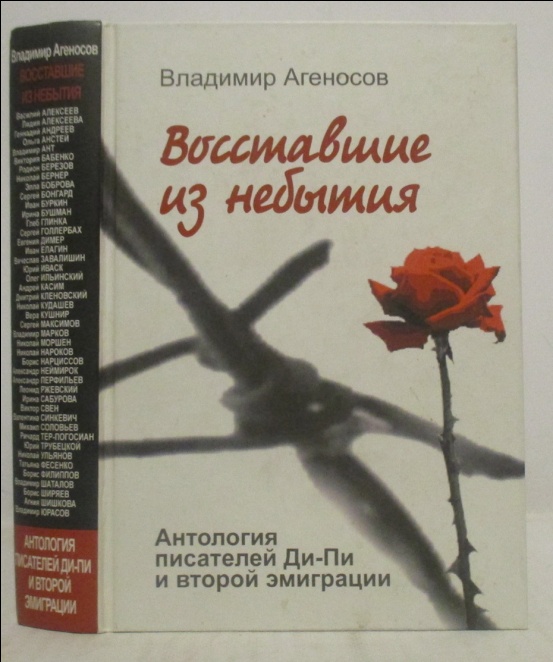 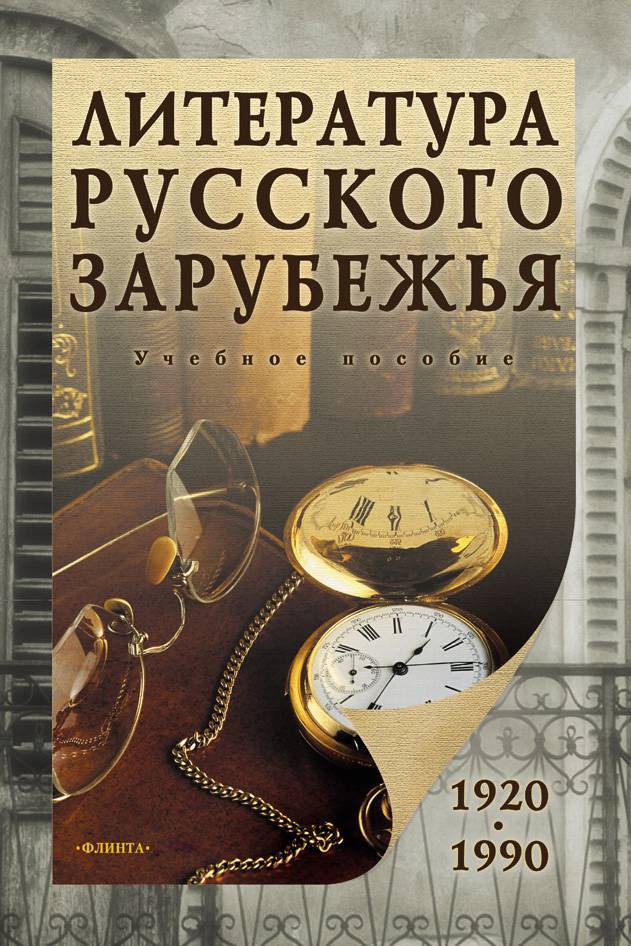 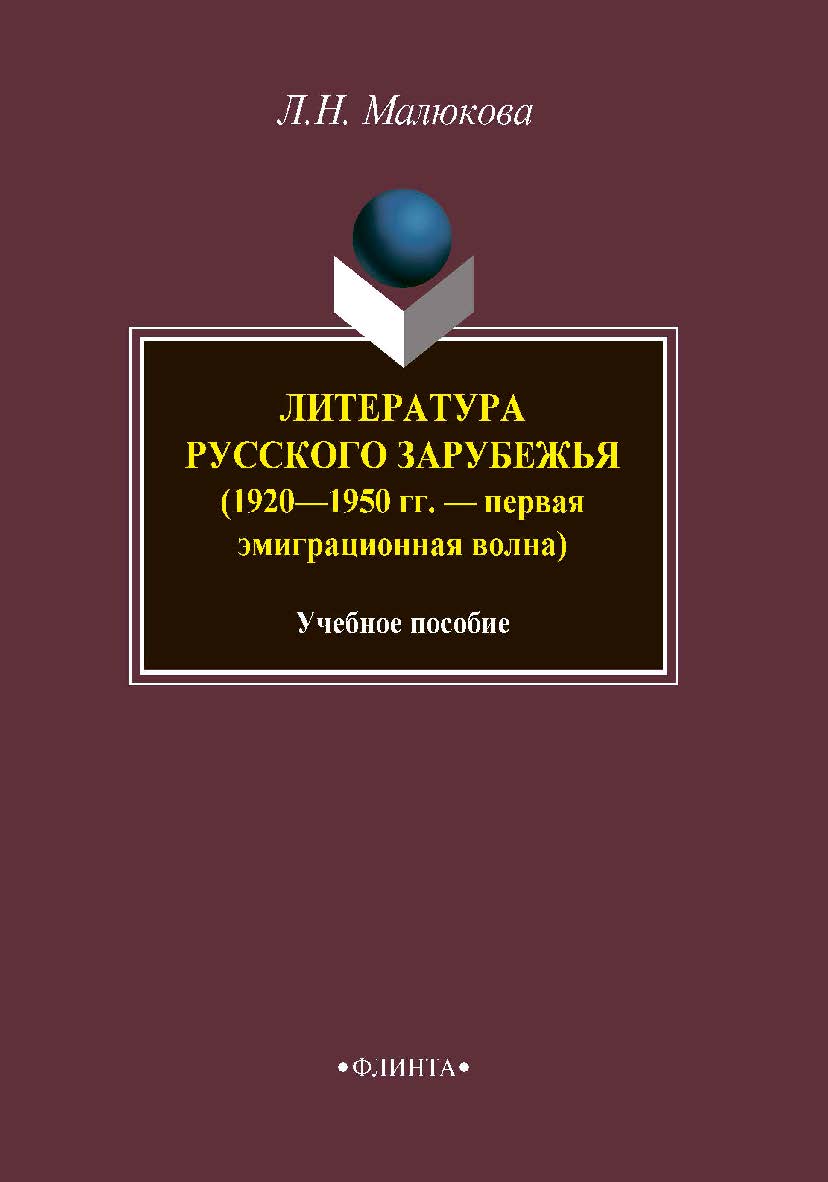 Первая волна — конец 1910-х — 1930-е гг.
Основные имена: А. Аверченко, Г. Адамович, М. Алданов, Л. Андреев, А. Ачаир, И. А. Бунин, Г. Газданов, З. Гиппиус, Р. Гуль, Б. К. Зайцев, Е. Замятин, Г. Иванов, А. И. Куприн, Д. С. Мережковский, В. Набоков, А. Несмелов, И. Одоевцева, В. Перелешин, А. М. Ремизов, И. Северянин, Н. Тэффи, И. С. Шмелев, В. Ходасевич, М. И. Цветаева, Саша Черный и др.

Культурные центры: Берлин, Париж, Прага, Белград, София, Нью-Йорк, Харбин.
Вторая «волна» — 1940–1960-е гг.
Основные имена: И. Елагин, Б. Нарциссов, В. Синкевич, Н. Моршен, Л. Ржевский, А. Марков, Б. Ширяев, С. Максимов, К. Померанцев, Т. Фесенко, И. Сабурова, С. Бонгард, Д. Кленовский, О. Ильинский, С. Голлербах.
Культурные центры: Мюнхен, Париж, затем Нью-Йорк.
Третья «волна» — 1960–1990-е гг.
Основные имена: А. Солженицын, В. Максимов, В. Некрасов, Г. Владимов, Ф. Горенштейн, А. Синявский, М. Розанова, В. Войнович, С. Довлатов, Саша Соколов, А. Гладилин, А. Зиновьев, В. Аксенов, Л. Лосев, Ю. Мамлеев, Юз Алешковский, И. Бродский, А. Галич, Н. Коржавин, Н. Горбаневская, И. Ратушин­ская, А. Цветков, С. Гандлевский 
Культурные центры: США, Франция, Германия, Израиль, Аргентина, Китай.
Основные тенденции литературного процесса
Ностальгия, Одиночество, Тоска, Апатия –  доминантные смысловые комплексы в культурном пространстве поэзии русской эмиграции. 
Парадигма метафоры изгнания. Семантические цепочки оппозиций: Там // Тут, Свое // Чужое. 
Оппозиция «Память-Беспамятство».
 Метафора «Пустоты». Мотивы вневременности, отчужденности, пустынности души, пустоты слова.
* Метафизическое состояние поэта, находящее выход в особых жанровых формах – мемуарах, биографических романах. 
* Расцвет публицистики
* Лирико-субъективный пласт.
Проблемно-тематический комплексПервая, вторая волны
Россия, чужбина, одиночество;
ностальгия и метафизическая тоска по родине, повергнутой в прах, воспоминания о счастливой поре детства, тоска по русскому языку;
бездомность, обездоленность человека в чужом мире, трагическое бессилие человека перед лицом судьбы; 
историософские размышления о судьбе России, становление российской государственности, конфликты в Древней истории; 
осмысление событий дореволюционной России, первых лет революции, Первой мировой войны;
определение эстетических задач эмиграции; 
основы русского национального характера, трагедия русской интеллигенции; 
оправдание творчества в обстановке социально-исторической катастофы;
любовь и т. д.
Проблемно-тематический комплекс Третья волна
любовь к Родине и тоска по ней;
внутренний мир и быт «простого человека»;
обличение советской системы (феномен сталинщины, Гулага, историческая судьба соцреалистического эксперимента в России, метафизика власти, террора, природа советского менталитета, советский характер и его эволюция в период существования советской империи);
взаимоотношение государства и личности; 
поиск духовной свободы; 
особенности мировосприятия и душевные переживания поколения шестидесятых, семидесятых, восьмидесятых;
смысл мировой истории, условия формирования и сохранения национальной самобытности;
межнациональные отношения (особенно в Америке); 
природа творчества, природа языка, слова, поэтической речи; 
русская литература, ее авторы, персонажи, образы; 
любовь, сострадание, стремление к счастью; 
Смерть
Жанровый репертуарПервая, вторая волны
лирические жанры, 
публицистика (открытое письмо, воззвание, программная статья, комментарий, живые свидетельства); 
мемуарно-автобиографические жанры (автобиографический роман, беллетриз­ванная автобиография, собственно мемуары, дневник, автобиографическое и мемуарное эссе, литературный портрет, комментарий, путевые заметки, «житийный портрет»); 
историческая романистика; 
сатирико-юмористические рассказы, повести, фельетоны;
«беженский роман» (повествование об изгна­нии из России после 1917 г., о «хождениях по мукам» на чужбине, быт и нравы эмигрантской жизни — от любовного, психологического романа до романа-утопии, романа-эпопеи). 
Для эмиграции первой и второй волн характерно почти полное отсутствие драмы.
Жанровый репертуарТретья волны
мемуары, роман-эпопея (А. Солженицын), 
традиционный реалистический роман, эссе, записки (Г. Владимов), 
«роман-притча», религиозно-философский роман (Ф. Горенш­тейн, В. Максимов), 
роман-хроника (В. Максимов), 
социологическая эпопея, антиутопия (А. Зиновьев, В. Аксенов, В. Войнович), 
«роман отъезда», в котором иначе звучат темы родины, памяти, судьбы изгнанника (Ю. Милослав­ский, С. Юрьенен, А. Гладилин, В. Аксенов), 
роман-анекдот (В. Войнович), 
«смеховой эпос советской эпохи» (Юз Алешковский), 
экзистенциальный роман «ужаса» (Ю. Мамлеев), 
постмодернистский роман (Саша Соколов), 
роман-репортаж (К. Сапгир), 
анекдот (В. Войнович, В. Аксенов, С. Довлатов)
Георгий Владимирович  Иванов  (1894-1958г.)
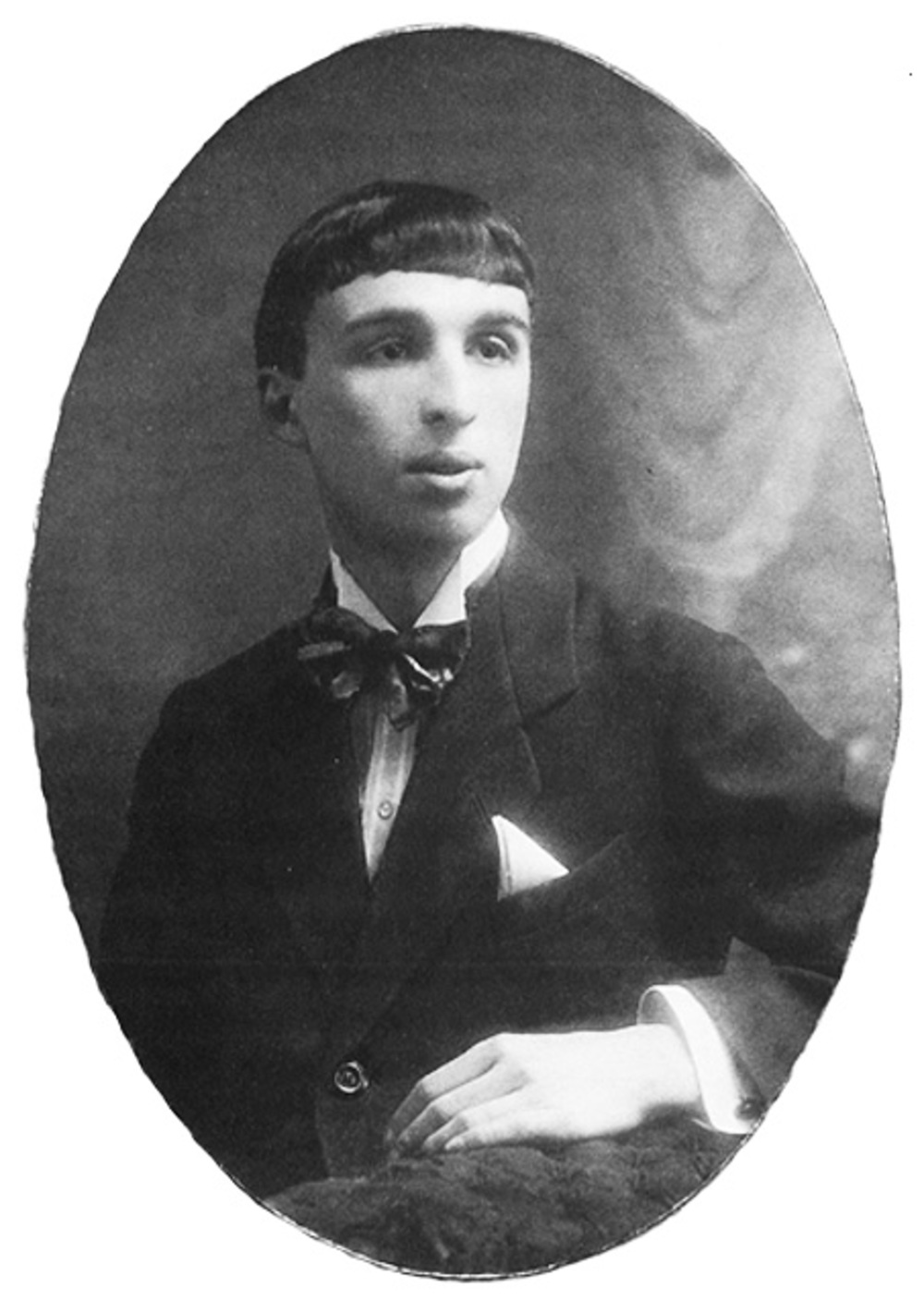 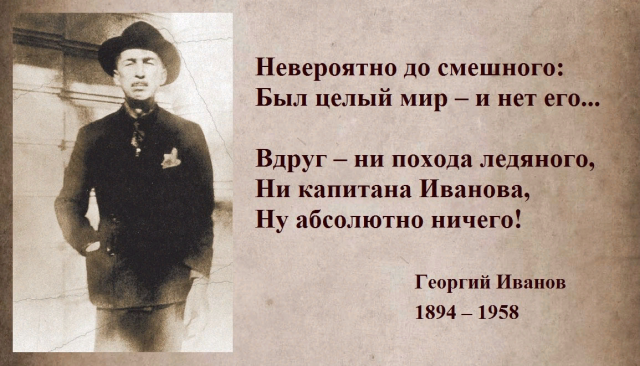 «Зачем  вы занимаетесь ландшафтными статуями? Это не дело поэта. Поэт должен помнить об одном – о любви и смерти…»
                                      А.Блок  Иванову Г.
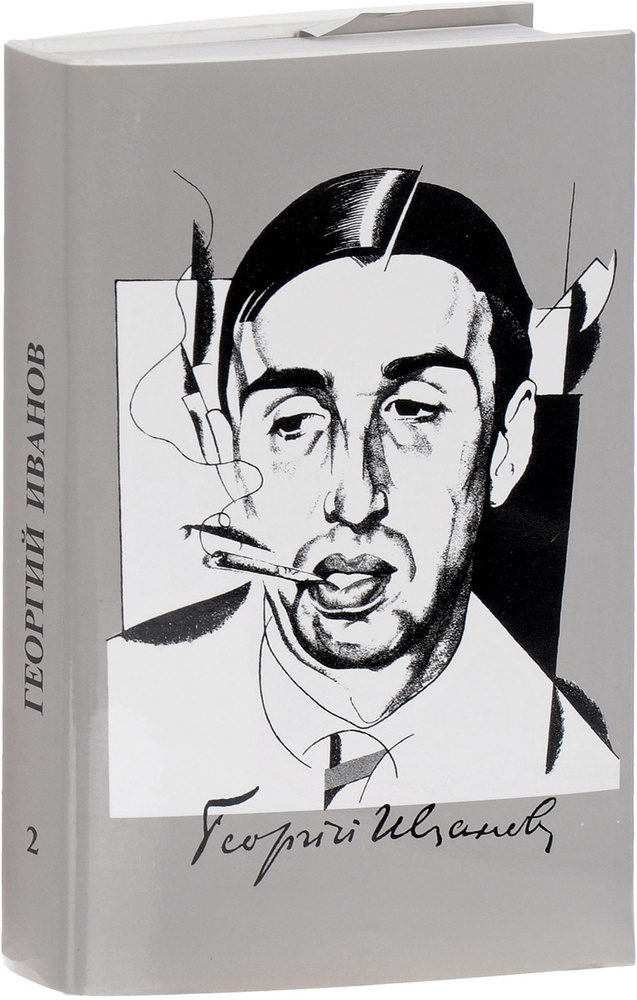 «…почетное и возвышенное место первого поэта российской эмиграции». Р. Гуль

Г.Иванов жил, как и многие эмигранты, в нищете, умер в доме для престарелых.
Из биографии
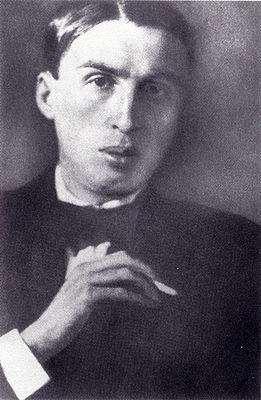 1910г. Первые публикации, в начале творческого пути испытывал влияние И.Северянина, входил в группу эгофутуристов.
 Потом – один из деятельных участников «Цеха поэтов»-
литературного объединения акмеистов.
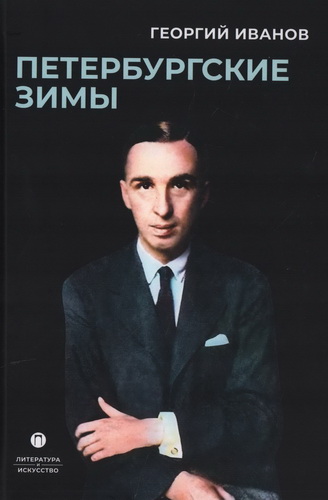 Георгий Иванов - Мелодия становится цветком...
Мелодия становится цветком,Он распускается и осыпается,Он делается ветром и песком,Летящим на огонь весенним мотыльком,Ветвями ивы в воду опускается...Проходит тысяча мгновенных летИ перевоплощается мелодияВ тяжелый взгляд, в сиянье эполет,В рейтузы, в ментик, в "Ваше благородие"В корнета гвардии - о, почему бы нет?..Туман... Тамань... Пустыня внемлет Богу.- Как далеко до завтрашнего дня!..И Лермонтов один выходит на дорогу,Серебряными шпорами звеня.1925
Можно ли сказать, что это философское стихотворение, посвященное теме жизни и смерти? Как вы поняли его?
Холодно бродить по свету,
Холодно  лежать в гробу.
Помни это, помни это,
Не кляни свою судьбу.

Ты еще читаешь Блока,
Ты еще глядишь в окно,
Ты еще не знаешь срока –
Все неясно, все жестоко,-
Все навек обречено.
И конечно, жизнь прекрасна,
И конечно, смерть страшна,
Отвратительна, ужасна,
Но всему она одна цена.

Помни это, помни это
Каплю жизни, каплю света…
«Донна Анна! Нет ответа.
Анна, Анна! Тишина!»
1930 г.
Найдите в тексте стихотворения Г.Иванова  примеры реминисценции и открытого цитирования из А.Блока. Какова  роль блоковских  строк в конце стихотворения Г.Иванова?
Настежь дверь. Из непомерной стужи,
Словно хриплый бой ночных часов –
Бой часов: «Ты звал меня на ужин.
Я пришел. А ты готов?..»
На вопрос жестокий нет ответа,
Нет ответа – тишина.
В пышной спальне страшно в час рассвета,
Слуги спят, и ночь бледна.
В час рассвета холодно и странно.
В час рассвета – ночь мутна.
Дева света! Где ты, донна Анна?
Анна! Анна! – Тишина.
                                                            А.Блок 1912 г.